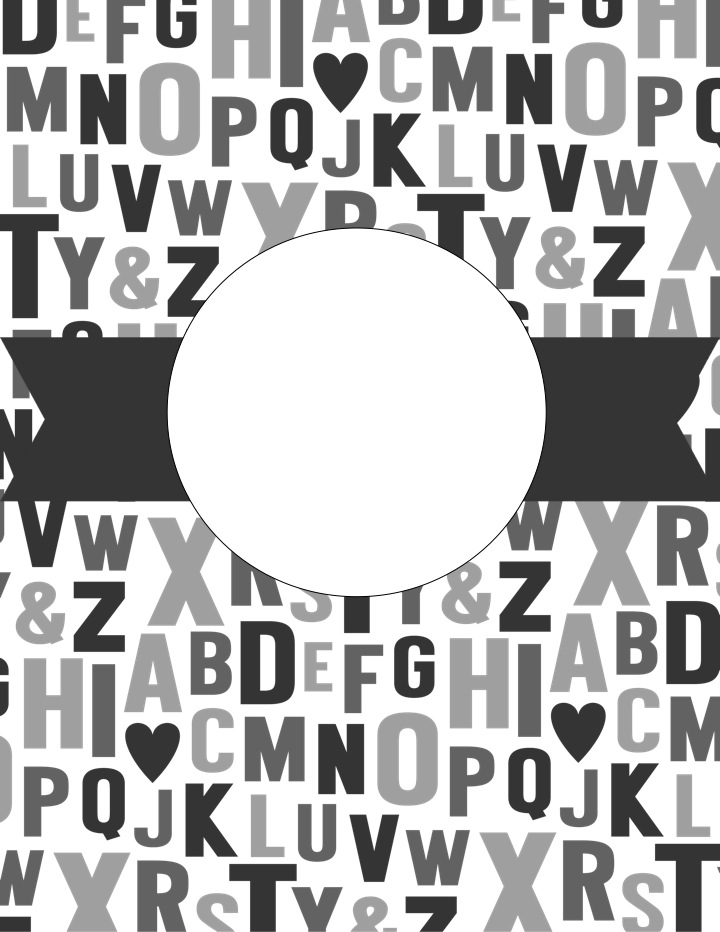 Cover Title